PREFEITURA DO MUNICÍPIO DE BALSA NOVAESTADO DO PARANÁ
LEI DE DIRETRIZES ORÇAMENTÁRIAS – LDO

EXERCÍCIO FINANCEIRO DE 2021
PREFEITURA DO MUNICÍPIO DE BALSA NOVAESTADO DO PARANÁ
SECRETARIA MUNICIPAL DE FINANÇAS E ORÇAMENTO


DEPARTAMENTO DE PLANEJAMENTO
FUNDAMENTAÇÃO LEGAL DO PLANEJAMENTO MUNICIPALPARA O EXERCÍCIO FINANCEIRO DE 2021
Constituição Federal de 1988 – Art. 165;

	Lei Complementar 101/2000 – Art. 4°;
	
	Lei nº 4.320/64;

	 Lei Orgânica Municipal;
	
	 Lei Municipal n° 995/2017 – PPA 2018 -2021
Planejamento estratégico quadrienal. É um Plano de longo prazo, sendo a soma de todos os programas de governo a serem executados em 4 anos. Começa no 2º ano do mandato e termina no final do 1° ano do mandato seguinte.
(PPA)
PLANO PLURIANUAL
Período de 4 anos
2018 – 2021
(LDO)
LEI DE DIRETRIZES ORÇAMENTÁRIAS
Identifica no PPA as Ações que receberão prioridade no exercício seguinte, torna-se o elo entre o PPA que funciona como plano de médio prazo.
Anual
(LOA)
LEI ORÇAMENTÁRIA ANUAL
Instrumento que viabiliza a execução do plano de trabalho do exercício a que se refere. Principais objetivos estimar a receita e fixar a programação das despesas para o exercício seguinte.
Anual
LEI DE DIRETRIZES ORÇAMENTÁRIAS - LDO
Estabelece a conexão entre o planejamento de médio prazo representado pelo PPA e as Ações necessárias no dia a dia, concretizadas no Orçamento Anual.
LEI DE DIRETRIZES ORÇAMENTÁRIAS - LDO
As metas e prioridades deverão estar em consonância com o Plano Plurianual, estabelecendo-se os programas e as ações / metas a serem alcançadas no exercício financeiro.
LEI DE DIRETRIZES ORÇAMENTÁRIAS - LDO
Tem a finalidade de orientar a elaboração e a execução do orçamento fiscal, da seguridade social e de investimento das empresas estatais.
LEI DE DIRETRIZES ORÇAMENTÁRIAS - LDO
Sua elaboração obedecerá as disposições constantes da...
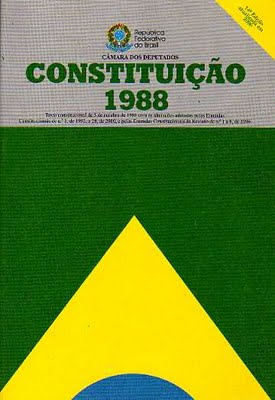 Inciso II e § 2º do artigo de 165, da Constituição Federal
LEI DE DIRETRIZES ORÇAMENTÁRIAS - LDO
Sua elaboração obedecerá as disposições constantes da...
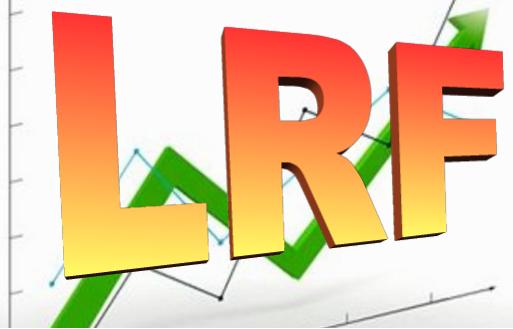 Art. 4º da LRF
LEI DE DIRETRIZES ORÇAMENTÁRIAS - LDO
Sua elaboração obedecerá as disposições constantes da...
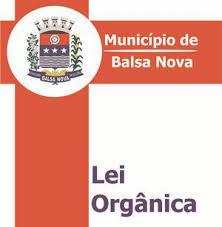 Lei Orgânica Municipal
LEI DE DIRETRIZES ORÇAMENTÁRIAS - LDO
Estrutura do Projeto de Lei
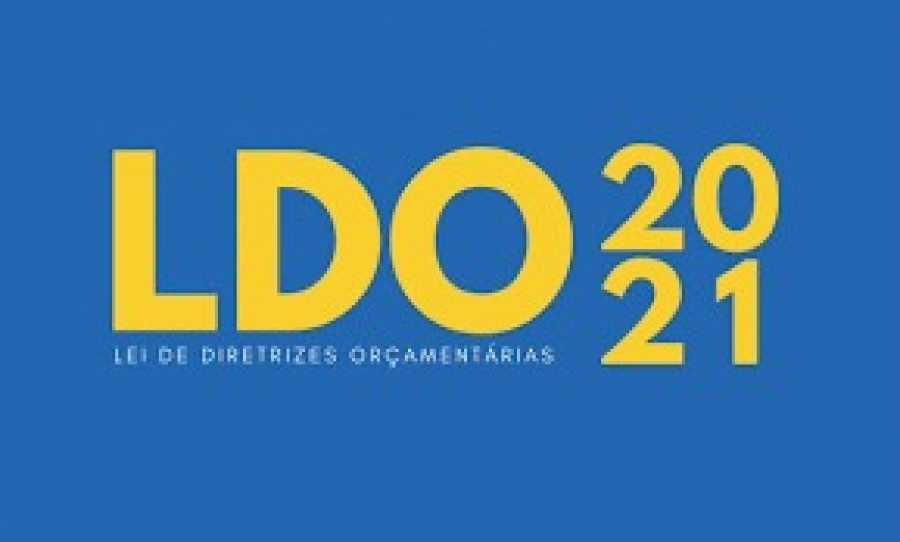 Texto da Lei;


Anexos.
LEI DE DIRETRIZES ORÇAMENTÁRIAS - LDO
Anexos  de Metas e Prioridade
ANEXOS  LDO
Anexo de Metas Fiscais
Anexo de Riscos Fiscais
Demonstrativo de Obras em Andamento
PROJETO DE LEI
O Projeto de Lei Possui 53 artigos
ESTRUTURA DA LEI – ART. 1º
I - Metas e Prioridades da Administração Pública Municipal;

II - A organização e estrutura dos orçamentos;
PROJETO DE LEI
ESTRUTURA DA LEI – ART. 1º
III – As disposições sobre a Reserva de Contingência;

IV – As diretrizes gerais para a elaboração e a execução do orçamento e suas alterações;
PROJETO DE LEI
ESTRUTURA DA LEI – ART. 1º
V –	As disposições sobre os créditos suplementares e especiais; 

VI –  As disposições sobre as transferências públicas;
PROJETO DE LEI
ESTRUTURA DA LEI – ART. 1º
VII – As disposições relativas às despesas do Município com pessoal e encargos sociais;

VIII – As disposições sobre a legislação tributária do Município;

IX – As disposições finais.
PROJETO DE LEI
Principais Artigos da Lei
Art. 2º As metas e as prioridades são especificadas no Anexo I – Das Metas e Prioridades da Administração Municipal, sendo estabelecidas por funções, subfunções, programas e ações, e deverão estar compatíveis com a Lei nº 995, de 29 de agosto de 2017, a qual dispõe sobre o Plano Plurianual, para o período de 2018 a 2021 e alterações, e ainda, na Lei Orçamentária Anual para 2021, sendo que esta última será encaminhada à Câmara Municipal até 30 de outubro de 2020.
PROJETO DE LEI
Principais Artigos da Lei
Art. 13. A Reserva de Contingência será constituída exclusivamente com Recursos do Orçamento Fiscal que, no projeto da Lei Orçamentária Anual, equivalerá, no mínimo, a 0,5% da Receita Corrente Liquida para atender as determinações da Lei Complementar Federal n° 101, de 2000.
PROJETO DE LEI
Principais Artigos da Lei
§ 2° Caso os valores destinados para outros riscos fiscais, conforme Demonstrativo de Riscos Fiscais e Providências não ocorram, o Poder Executivo poderá utilizá-lo como recurso para abertura de Créditos Adicionais.
PROJETO DE LEI
Principais Artigos da Lei
Art. 16. Será garantida a destinação de recursos orçamentários para a oferta de programas públicos de atendimento à infância, à adolescência e ao jovem no Município, conforme disposto no art. 227 da Constituição Federal de 1988, modificado pelo art. 2º, da Emenda Constitucional nº 65, de 13 de julho de 2010 e no art. 4° da Lei Federal nº 8.069, de 13 de julho de 1990 – Estatuto da Criança e do Adolescente e suas alterações, e na Instrução Normativo nº 36, de 2009, do Tribunal de Contas do Estado do Paraná – TCE-PR.
PROJETO DE LEI
Principais Artigos da Lei
Art. 22. Se for verificado, ao final de um bimestre, que a execução das despesas foi superior à realização das receitas, considerando as Fontes de Recursos 000 – Recursos Ordinários (Livres), 001 – Recursos do Tesouro (Descentralizados), 103 – 5% sobre Transferências Constitucionais FUNDEB, 104 – Demais Impostos Vinculados à Educação Básica e 303 – Saúde – Receitas Vinculadas (EC 29/00 – 15%), respeitando no período,
PROJETO DE LEI
Principais Artigos da Lei
a Programação Financeira e o Cronograma Mensal de Desembolso, o poder Legislativo e o Poder Executivo promoverão por ato próprio e nos montantes necessários, nos trinta dias subsequentes, a limitação de empenho e de movimentação financeira.
PROJETO DE LEI
Principais Artigos da Lei
Art. 37. É vedada a inclusão tanto na Lei Orçamentária Anual, quanto em seus créditos adicionais, de dotações a título de subvenções sociais, ressalvadas àquelas destinadas as entidades privadas sem fins lucrativos, de atividades de natureza continuada, que atendam diretamente ao público, de forma gratuita, nas áreas de assistência social, saúde e educação.
PROJETO DE LEI
Principais Artigos da Lei
Art. 38. As parcerias voluntárias envolvendo ou não transferências de recursos financeiros, deverão observar as condições e exigências das Leis Federais n° 13.019 de 31 de julho de 2014 e 13.204 de 14 de dezembro de 2015 e Lei Municipal nº 1011 de 24/10/2017, e alterações.
PROJETO DE LEI
Principais Artigos da Lei
Art. 41. A programação da despesa com pessoal e encargos sociais, para o exercício financeiro de 2021, será fixada em até 60% (sessenta por cento) da receita corrente líquida e não poderá exceder os seguintes limites:
   A) 6% (seis por cento) para o Poder Legislativo;
   B) 54% (cinquenta e quatro por cento) para o Poder Executivo.
Parágrafo Único. Para fins de cálculo, entendem-se como despesas com pessoal, o disposto no art. 18, da Lei Complementar nº 101, de 04 de maio de 2000.
PROJETO DE LEI
Principais Artigos da Lei
Art. 43. Fica vedado, no âmbito da Estrutura Organizacional do Poder Executivo do Município de Balsa Nova, de acordo com o Decreto Municipal nº 140 de 18 de junho de 2020, com fundamento no art. 65 da Lei Complementar nº 101/2000, combinado com o art. 8º da Lei Complementar n° 173/2020, Decreto Legislativo nº 6, de 20 de março de 2020 e Decreto 080/2020 até 31 de dezembro de 2021:
PROJETO DE LEI
Principais Artigos da Lei
I – conceder a qualquer título, vantagem, progressão, promoção, avanços funcionais, aumento, reajuste salarial, ou adequação de remuneração aos agentes políticos da Administração Pública Municipal de Balsa Nova e servidores públicos municipais pertencentes ao Plano de Cargos, Carreira e Remunerações do Quadro de Pessoal do Poder Executivo do Município de Balsa Nova e Plano de Carreiras, Cargos e Remunerações para os Profissionais da Educação e
PROJETO DE LEI
Principais Artigos da Lei
para os Servidores Públicos da Educação, regulamentado respectivamente pelas Leis Municipais 222/1991, 624/2011, 655/2011, 661/2012, 856/2015 e alterações posteriores, assim como, de profissionais especializados contratados, em excepcion interesse público em regime de emprego tutelado pela Consolidação das Leis do Trabalho nos termos das Leis Municipais 545/2009 e 622/2011, com alterações posteriores, exceto quando derivado de sentença judicial transitada em julgado ou de determinação legal anterior à calamidade pública;
PROJETO DE LEI
Principais Artigos da Lei
II – criar cargo, emprego ou função que implique aumento de despesa;
III – alterar estrutura de carreira que implique aumento de despesa;
IV – admitir ou contratar pessoal, a qualquer titulo, ressalvadas as reposições de cargos de chefia, de direção e de assessoramento que não acarretem aumento de despesa, as reposições decorrentes de vacâncias de cargos efetivos ou vitalícios, as contratações temporárias de que trata o inciso IX do caput do art. 37 da Constituição Federal;
PROJETO DE LEI
Principais Artigos da Lei
V – realizar concurso público, exceto para as reposições de vacâncias previstas no inciso IV;
VI – criar ou majorar auxílios, vantagens, bônus, abonos, verbas de representação ou benefícios de qualquer natureza, inclusive os de cunho indenizatório, em favor de membros do Poder Executivo Municipal e de servidores e empregados públicos, exceto quando derivado de sentença judicial transitada em julgado ou de determinação legal anterior á calamidade;
PROJETO DE LEI
Principais Artigos da Lei
Art. 47. Os tributos lançados e não arrecadados, inscritos em dívida ativa, cujos custos para cobrança sejam superiores ao crédito tributário, poderão ser cancelados, mediante autorização em lei, não se constituindo como renúncia de receita para efeito do disposto no art. 14, § 3º, II, da Lei Complementar Federal nº 101/2000.
PROJEÇÃO PARA 2021
RECEITAS
DESPESAS
OBRIGADA
PELA ATENÇÃO